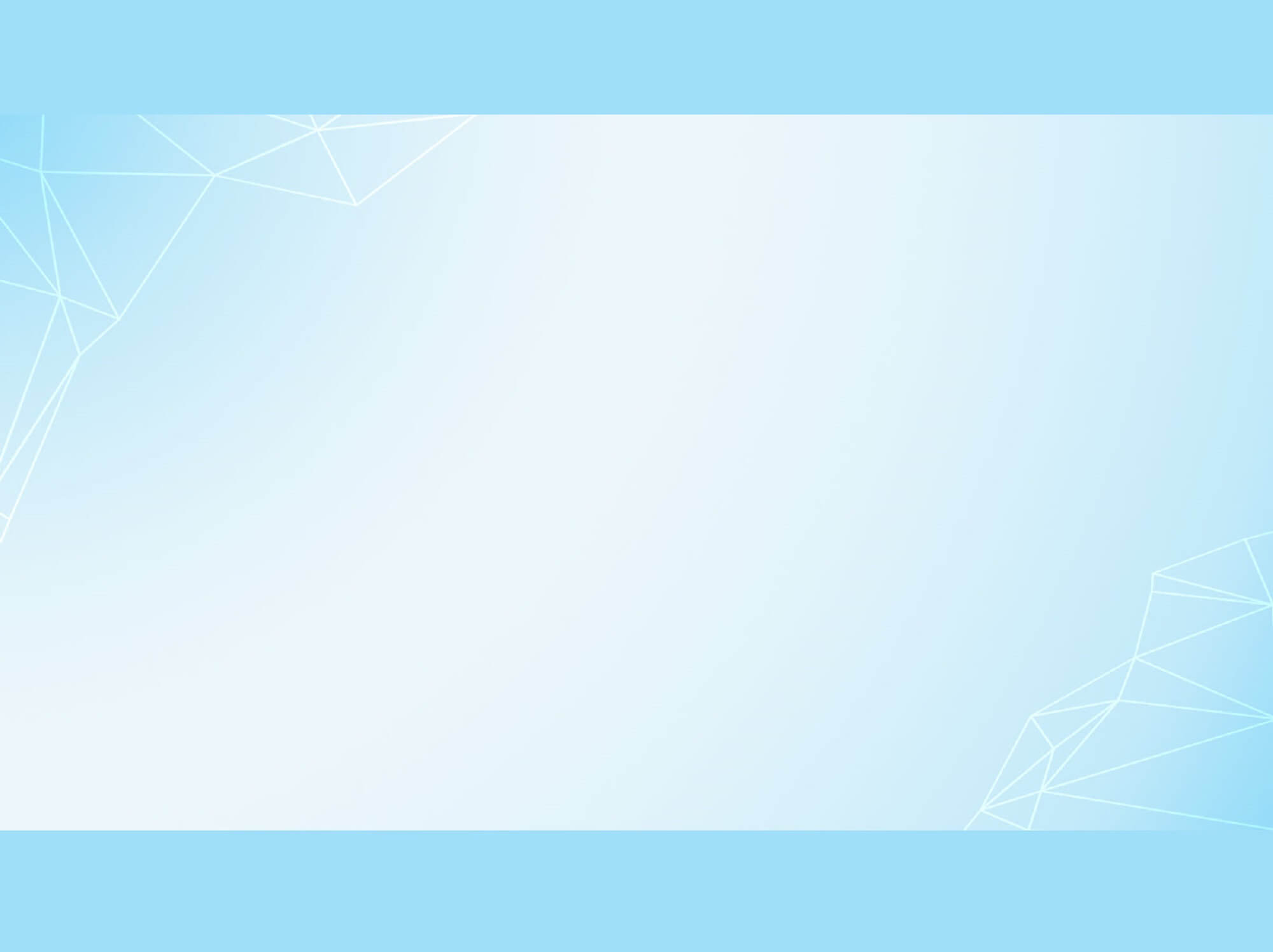 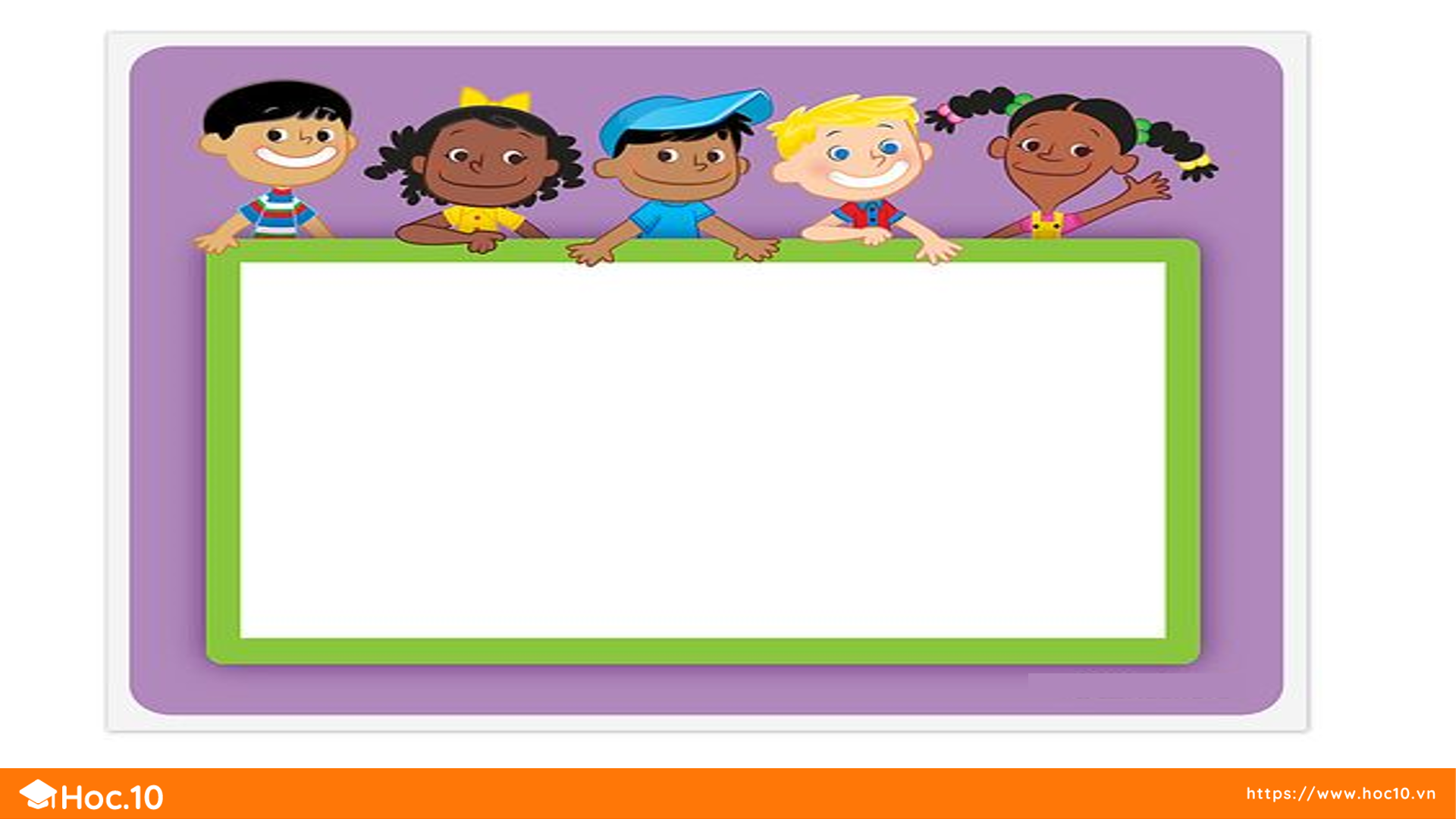 Tuần 1
Bài 3: Ôn tập về một số yếu tố 
thống kê và xác suất
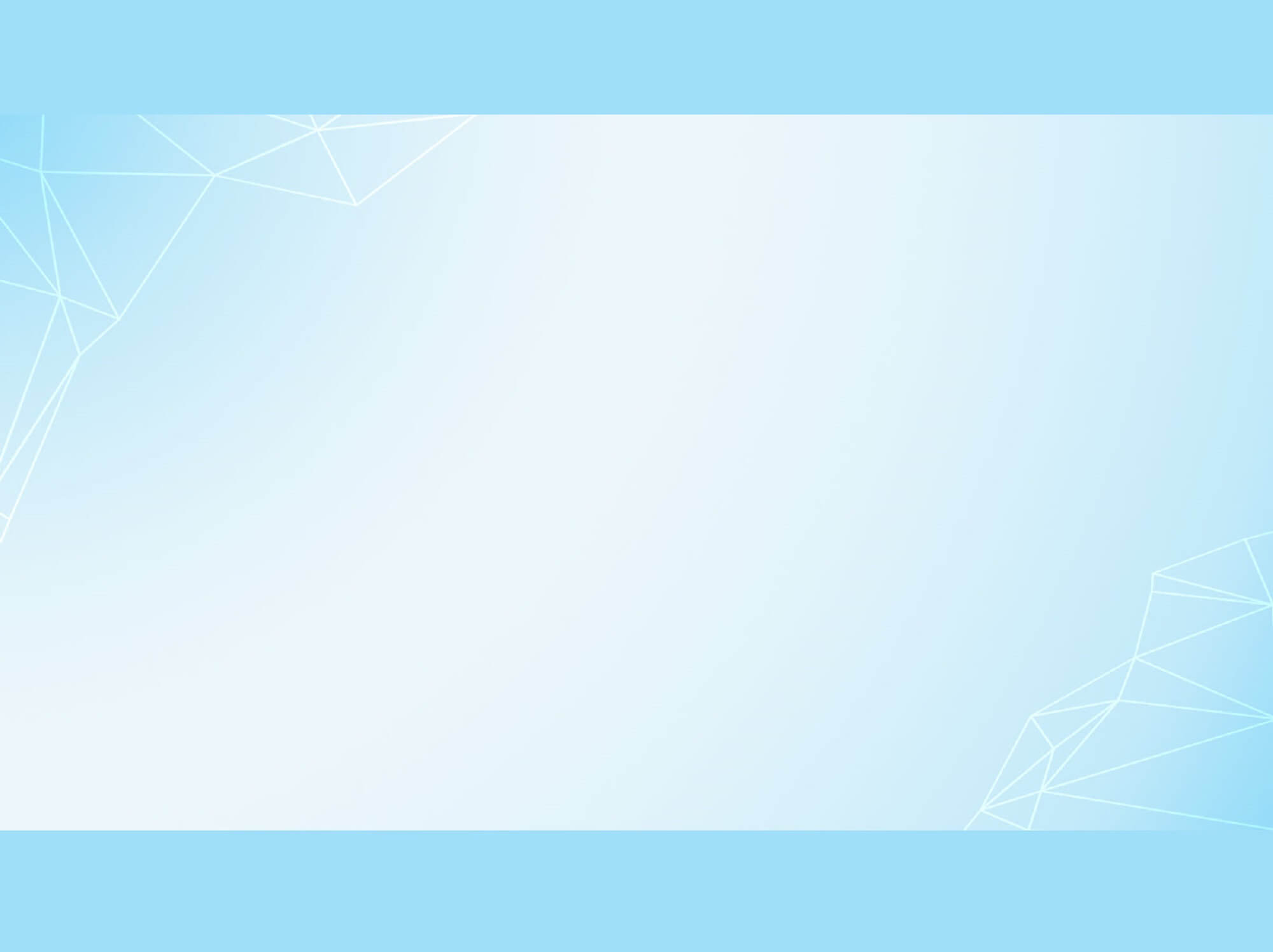 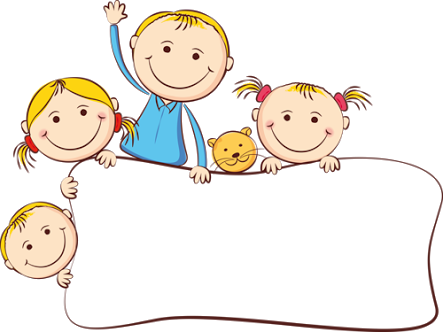 LUYỆN TẬP THỰC HÀNH
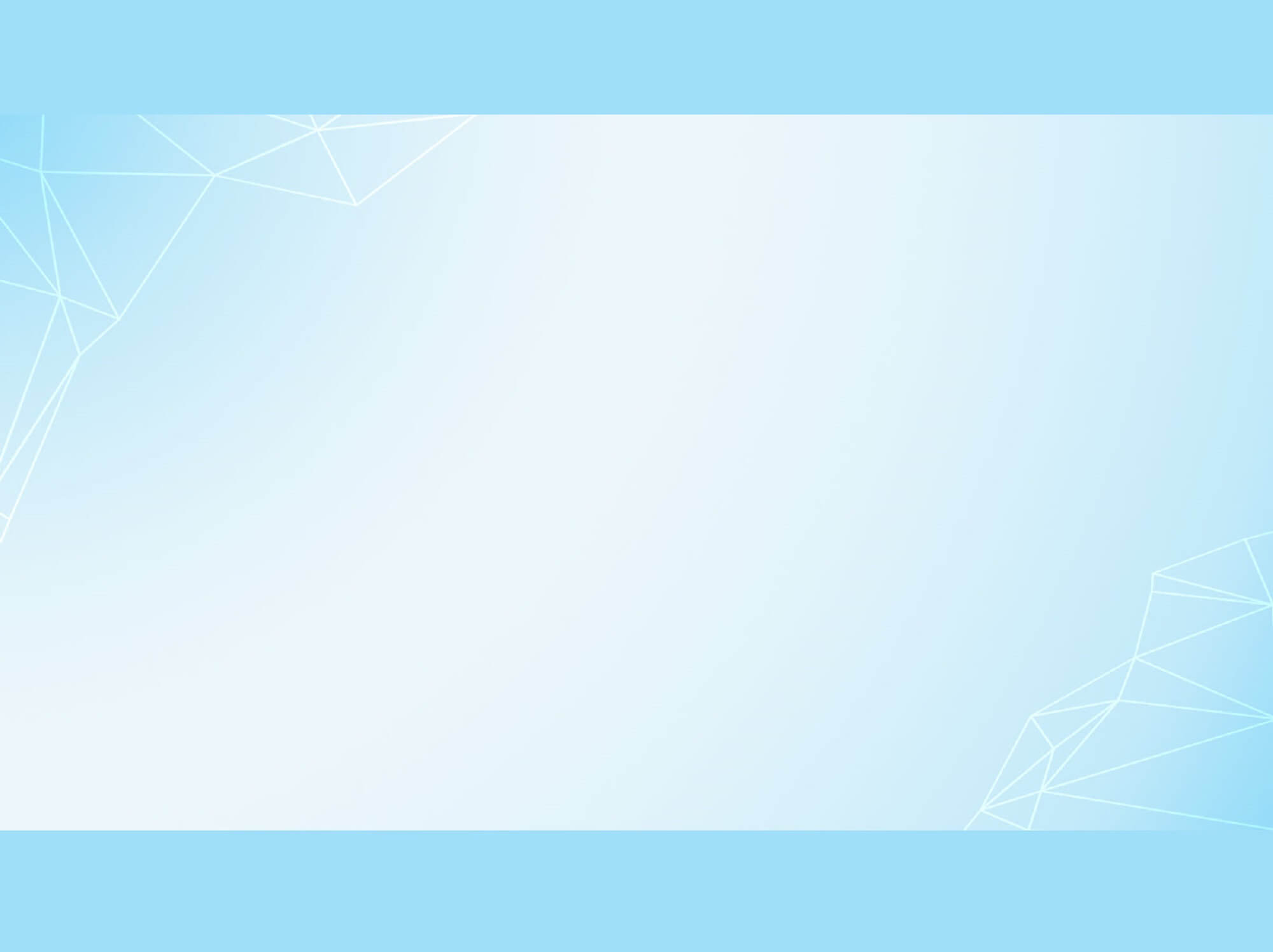 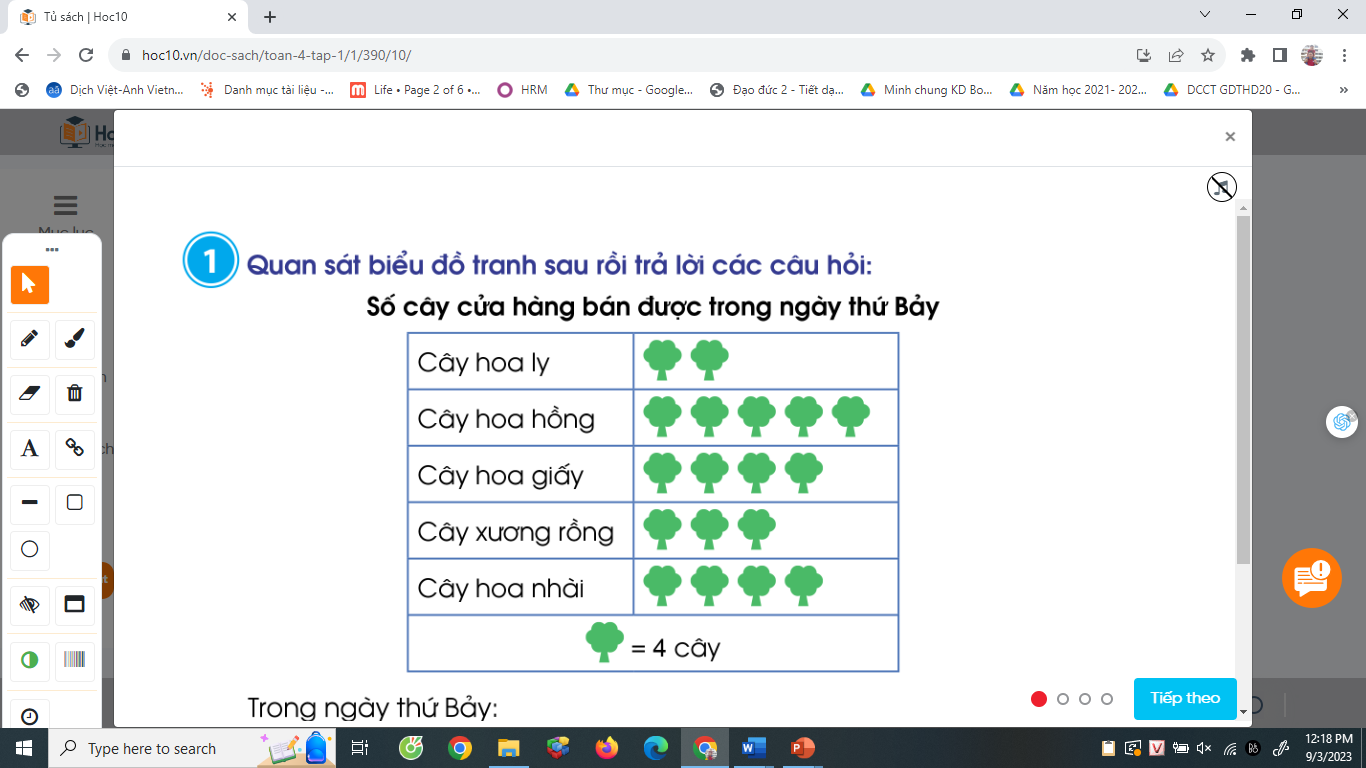 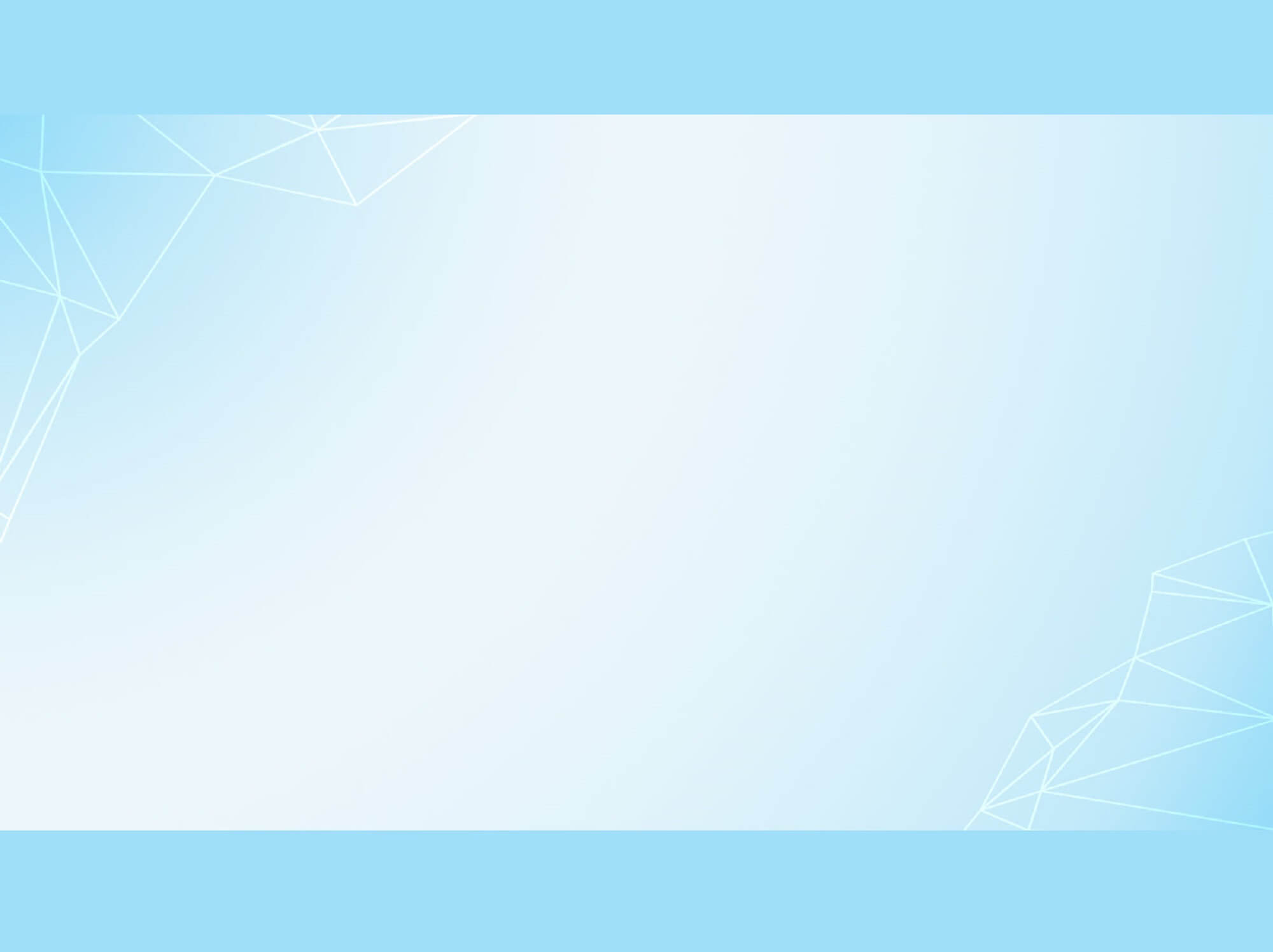 Trong ngày thứ 7
a) Cửa hàng bán được những loại cây nào?
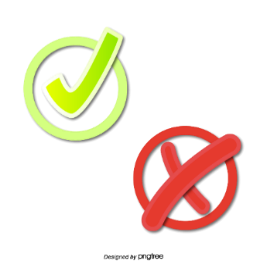 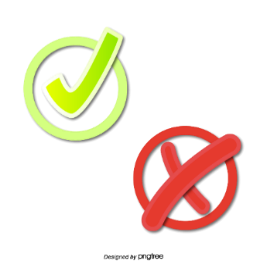 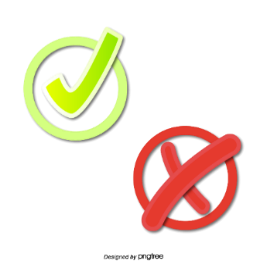 A. Cây hoa ly
C. Cây xương rồng
B. Cây hoa hồng
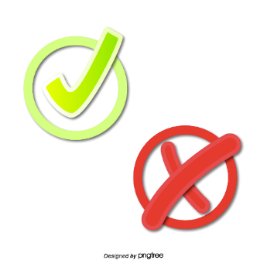 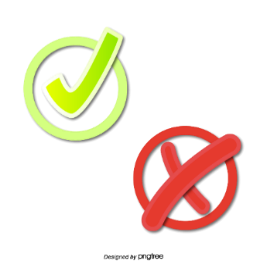 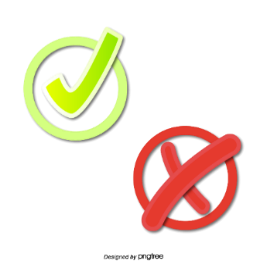 G. Cây hoa giấy
D. Cây hoa sen
E. Cây hoa nhài
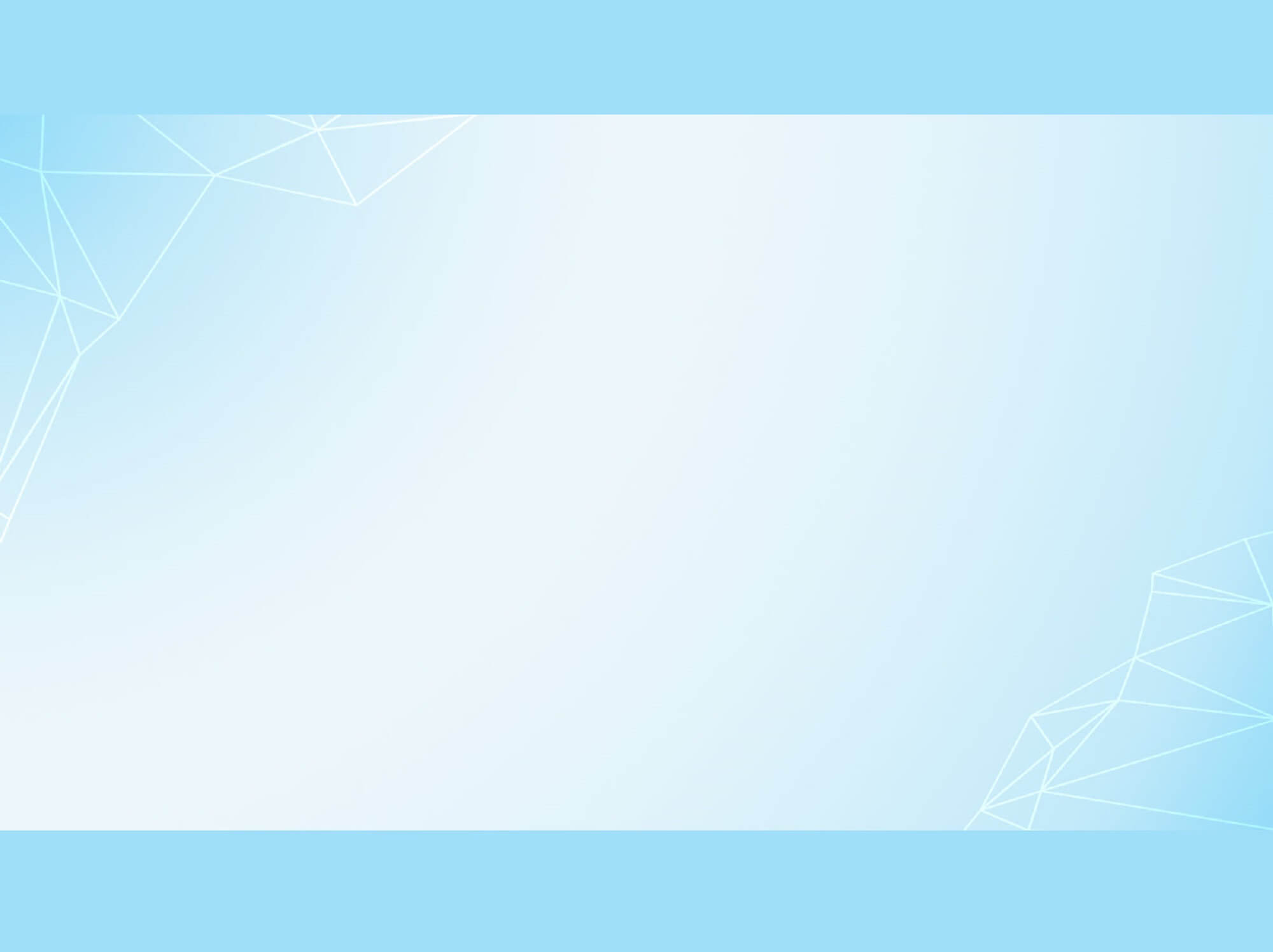 Trong ngày thứ 7
b) Cửa hàng bán được bao nhiêu cây xương rồng?
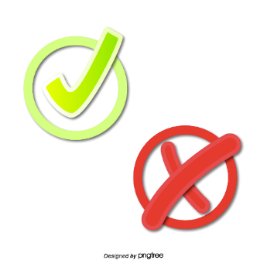 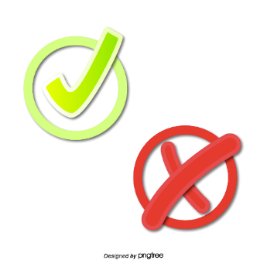 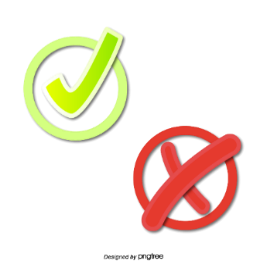 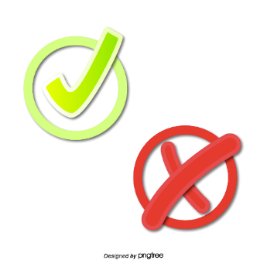 A. 3 cây
D. 10 cây
B. 4 cây
C. 12 cây
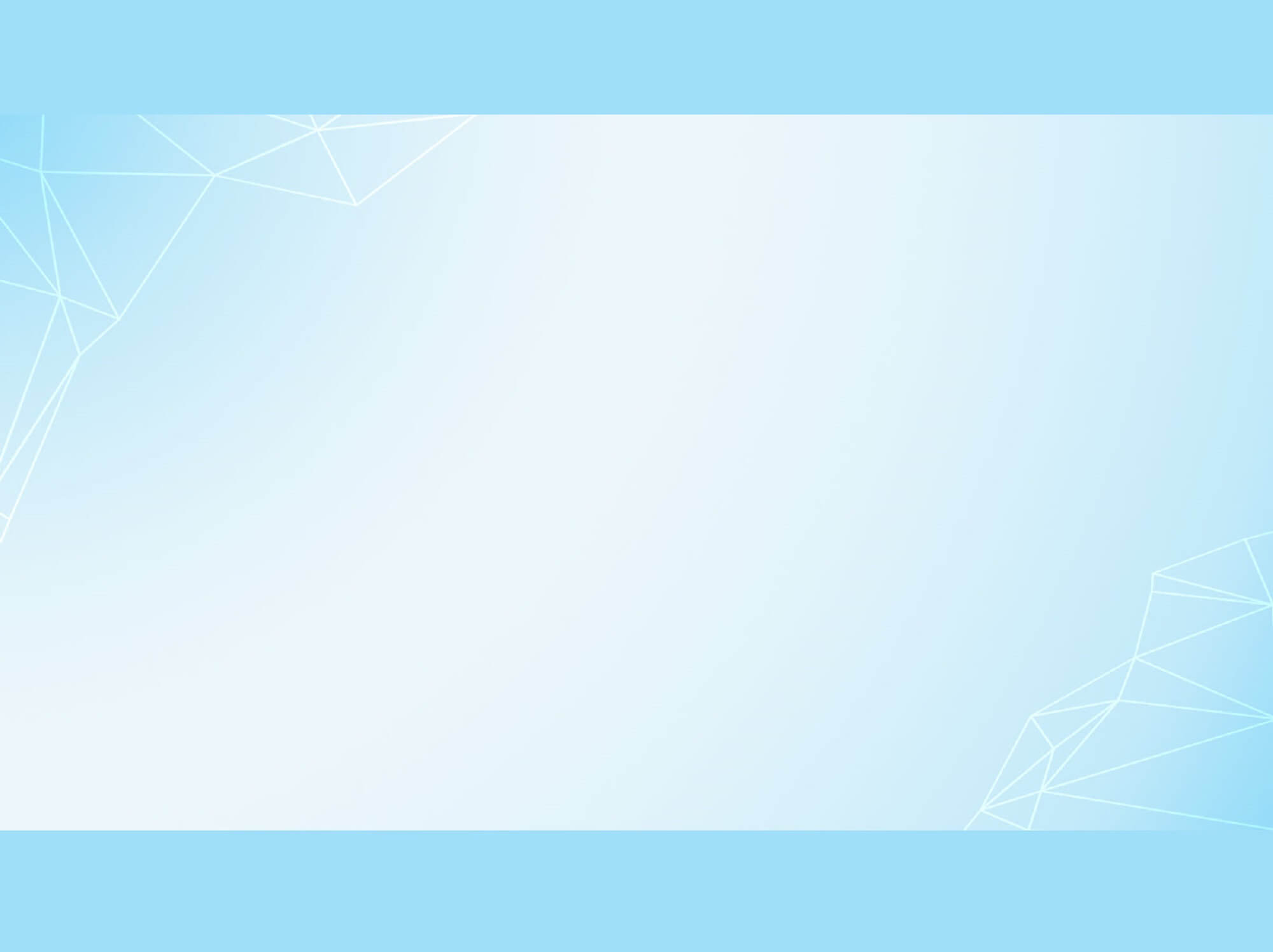 Trong ngày thứ 7
c) Loại cây nào cửa hàng bán được nhiều nhất?
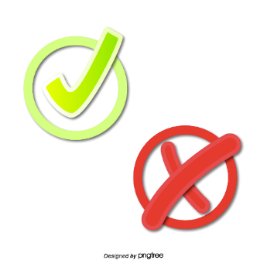 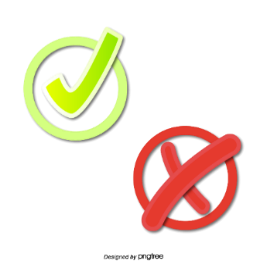 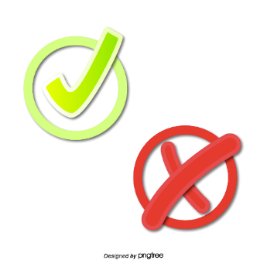 A. Cây hoa ly
C. Cây xương rồng
B. Cây hoa hồng
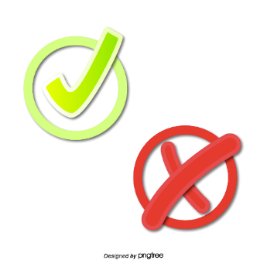 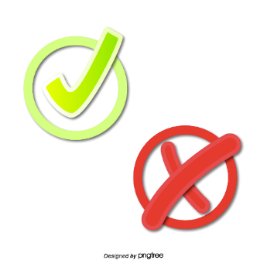 G. Cây hoa giấy
E. Cây hoa nhài
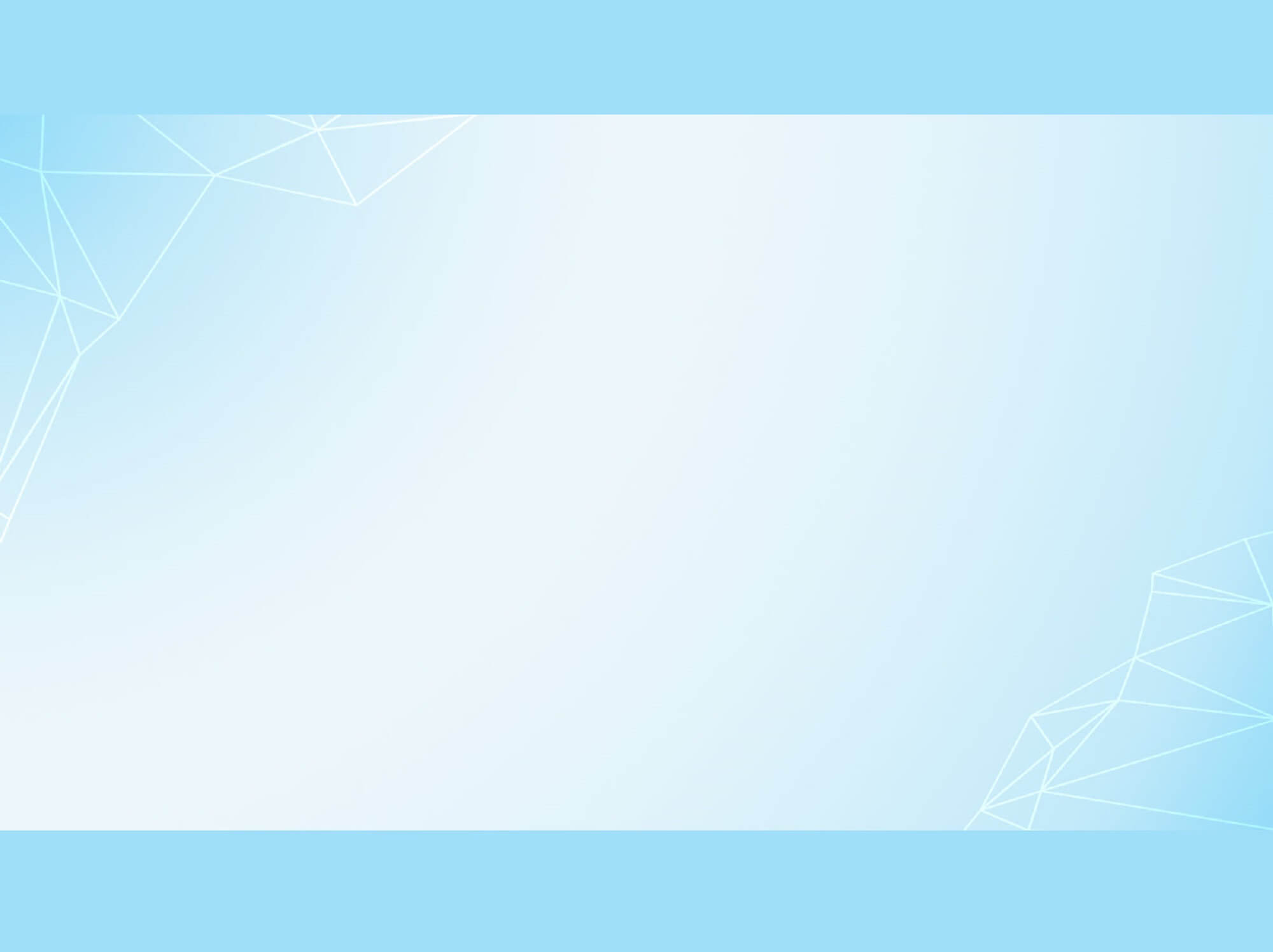 Trong ngày thứ 7
d) Cửa hàng bán được số cây hoa nhài gấp mấy lần số cây hoa ly?
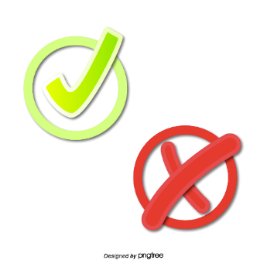 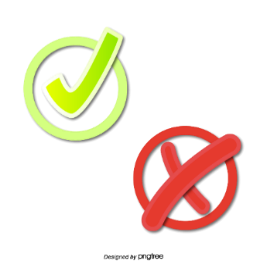 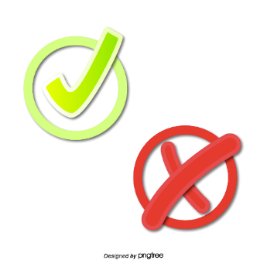 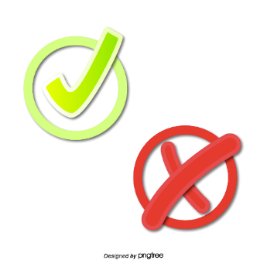 A. 2 lần
C. 4 lần
B. 3 lần
D. 6 lần
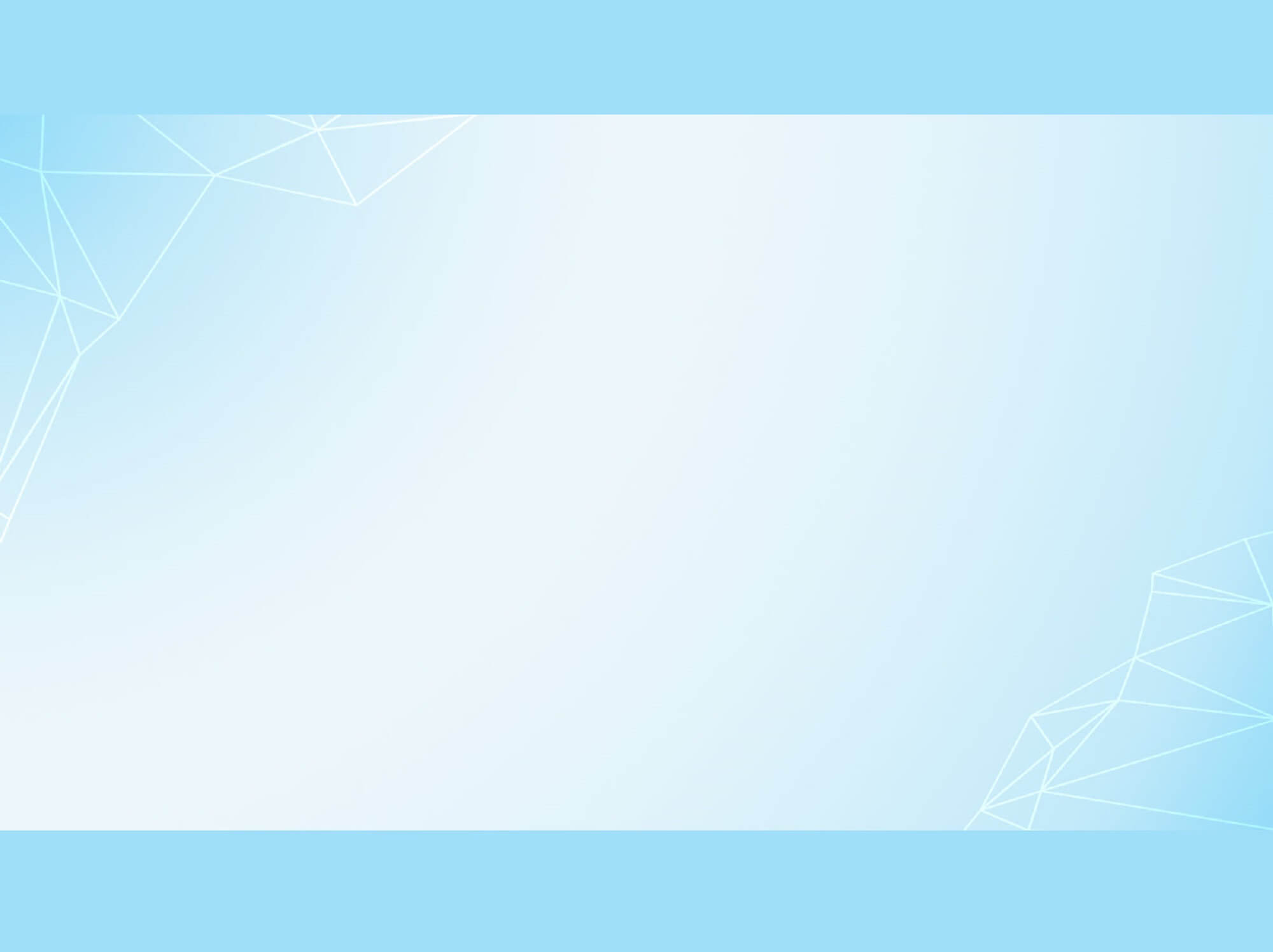 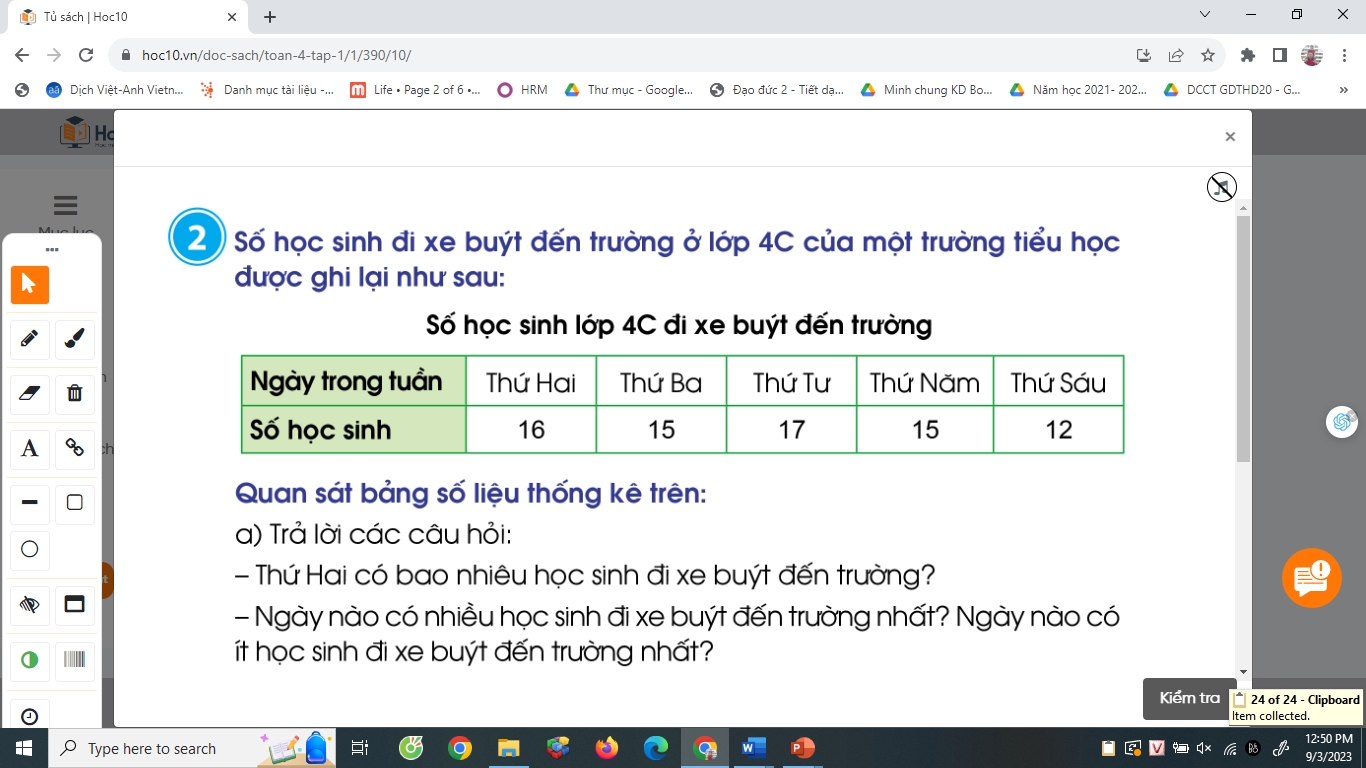 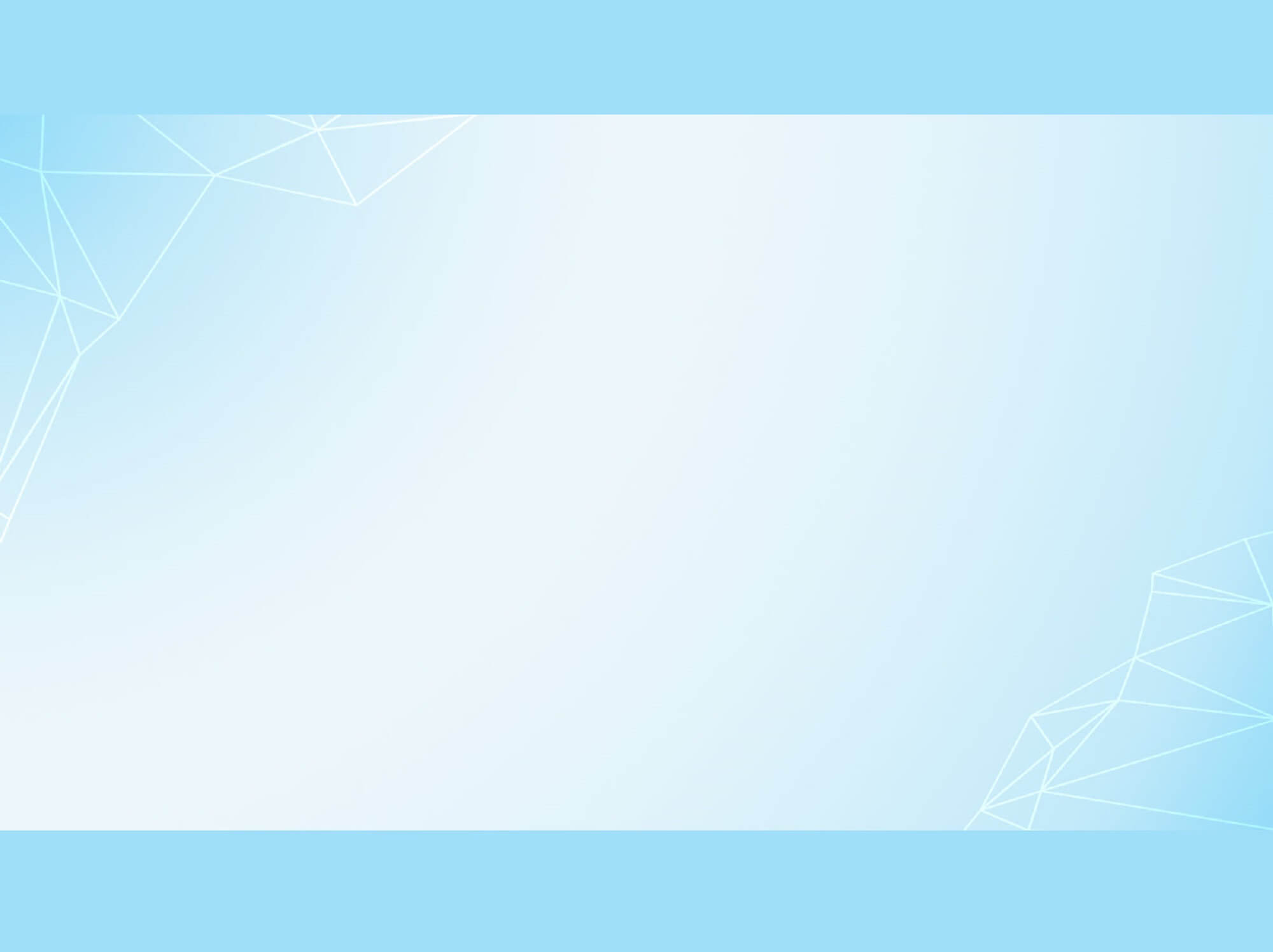 Trả lời:
- Thứ Hai có             học sinh đi xe buýt đến trường.
-               có nhiều học sinh đi xe buýt đến trường nhất.
-               có ít học sinh đi xe buýt đến trường nhất.
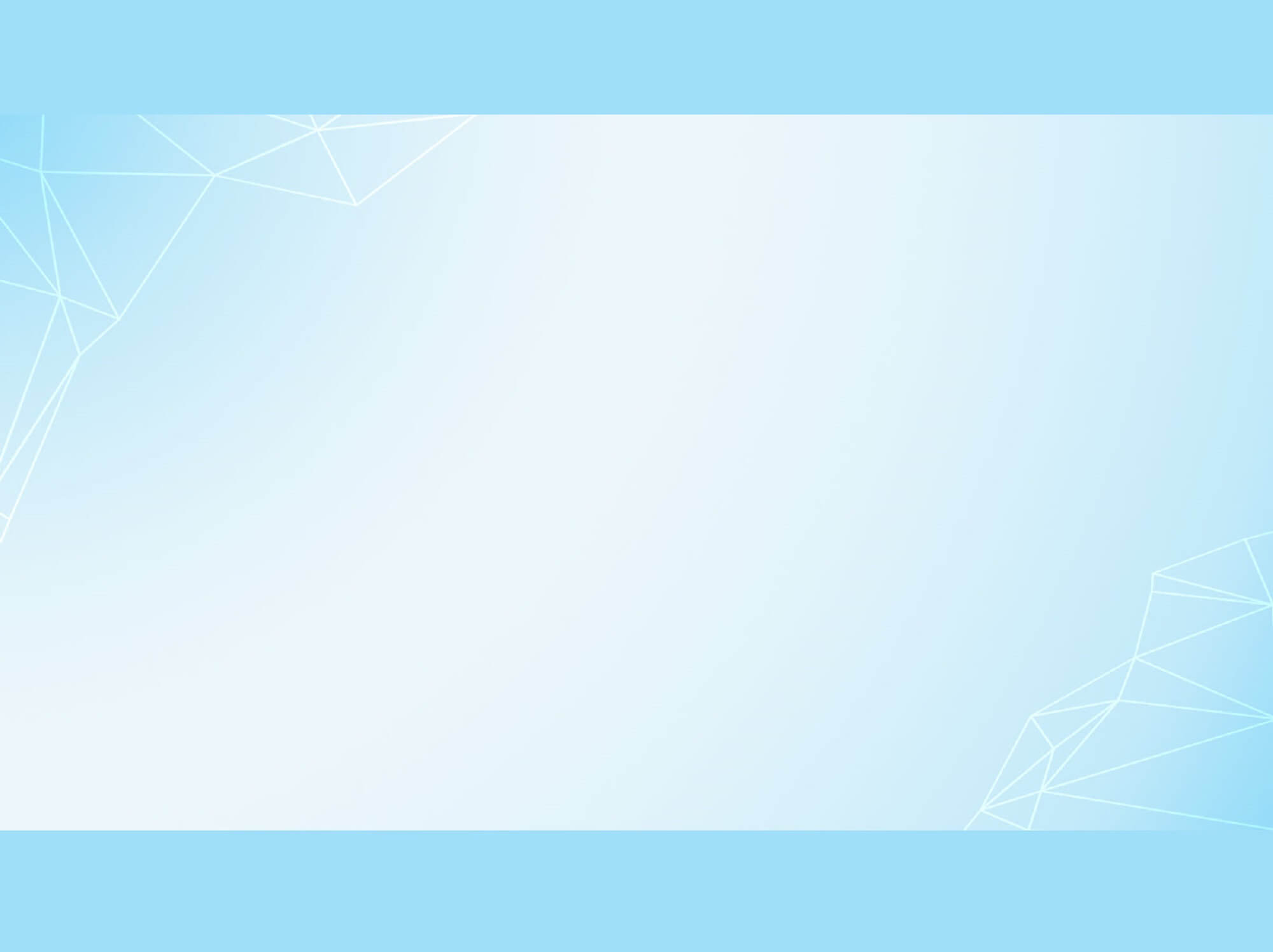 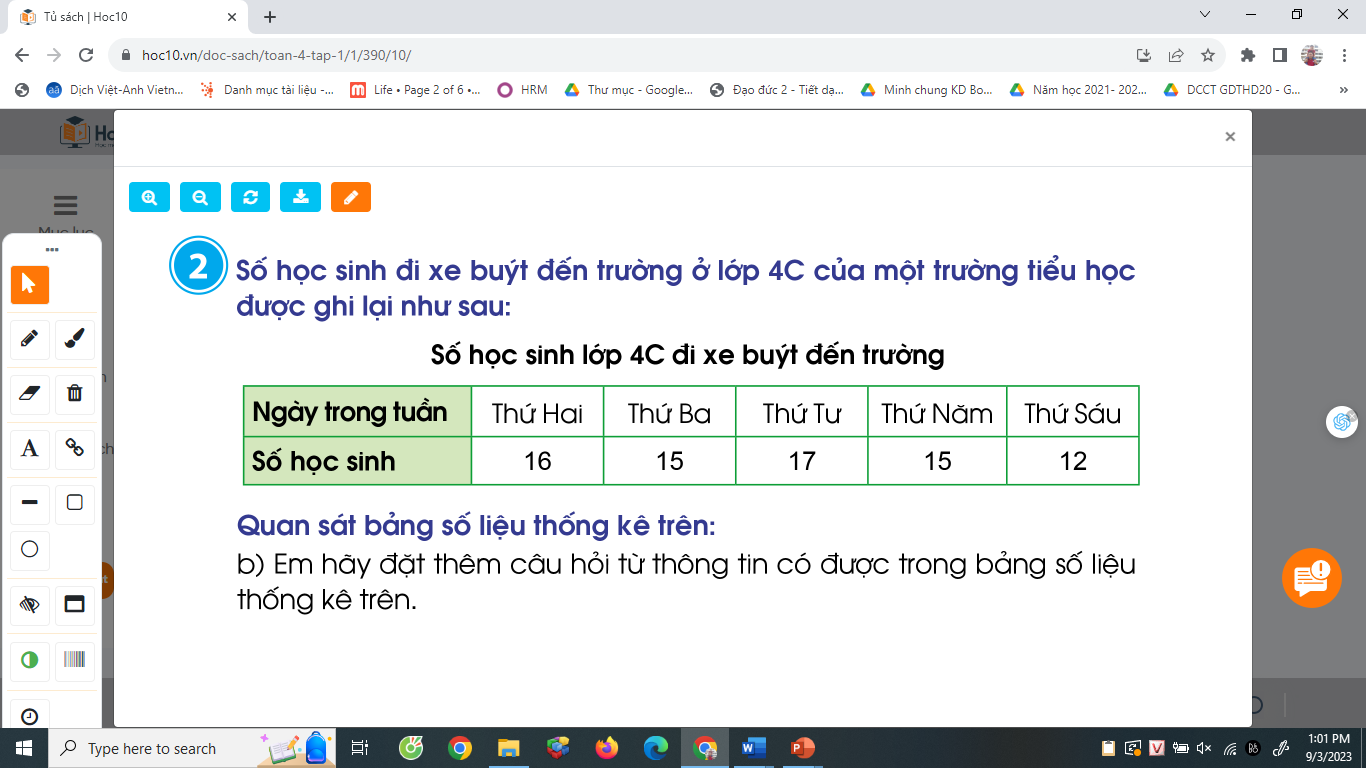 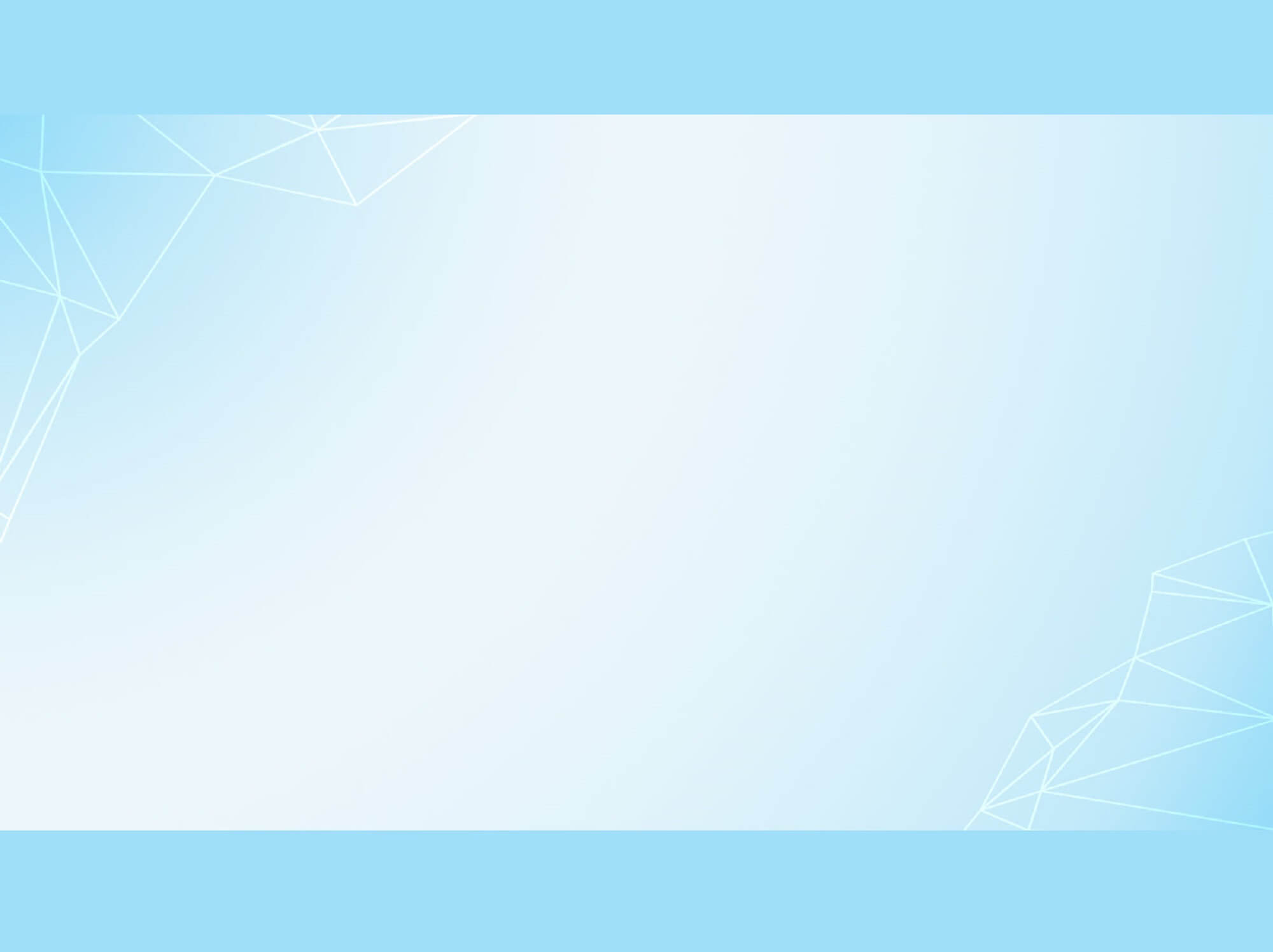 THẢO LUẬN NHÓM VÀ BÁO CÁO KẾT QUẢ
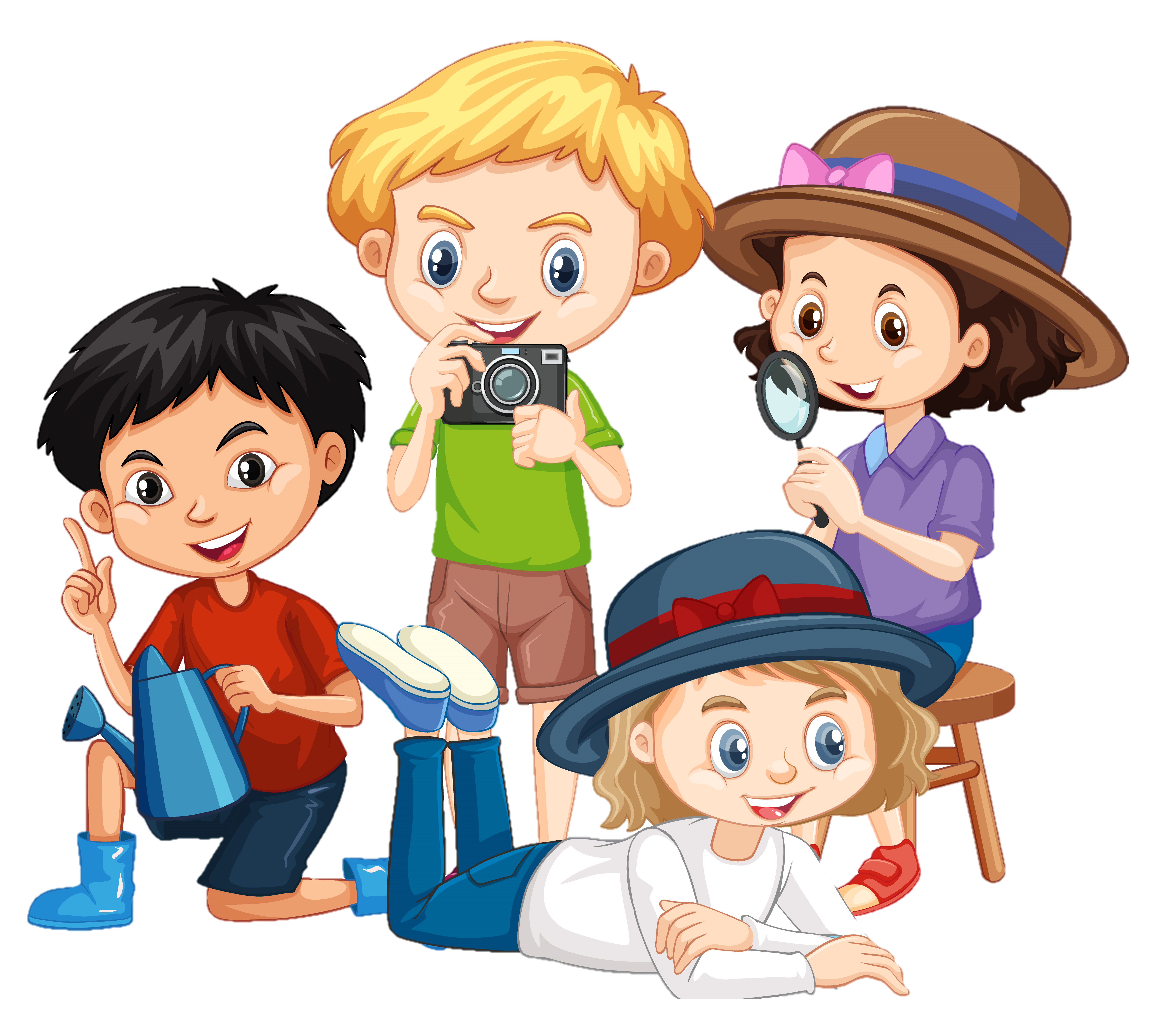 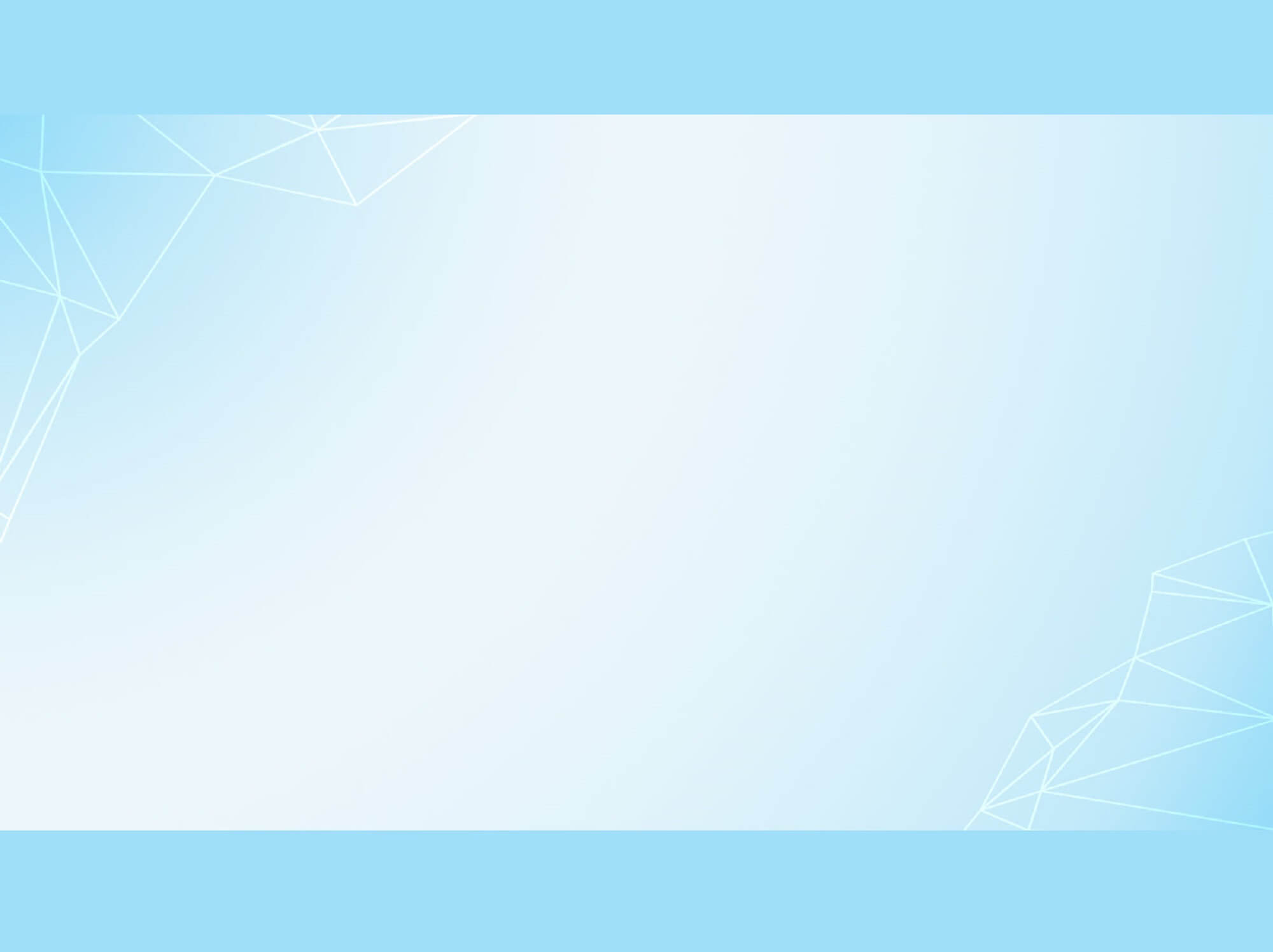 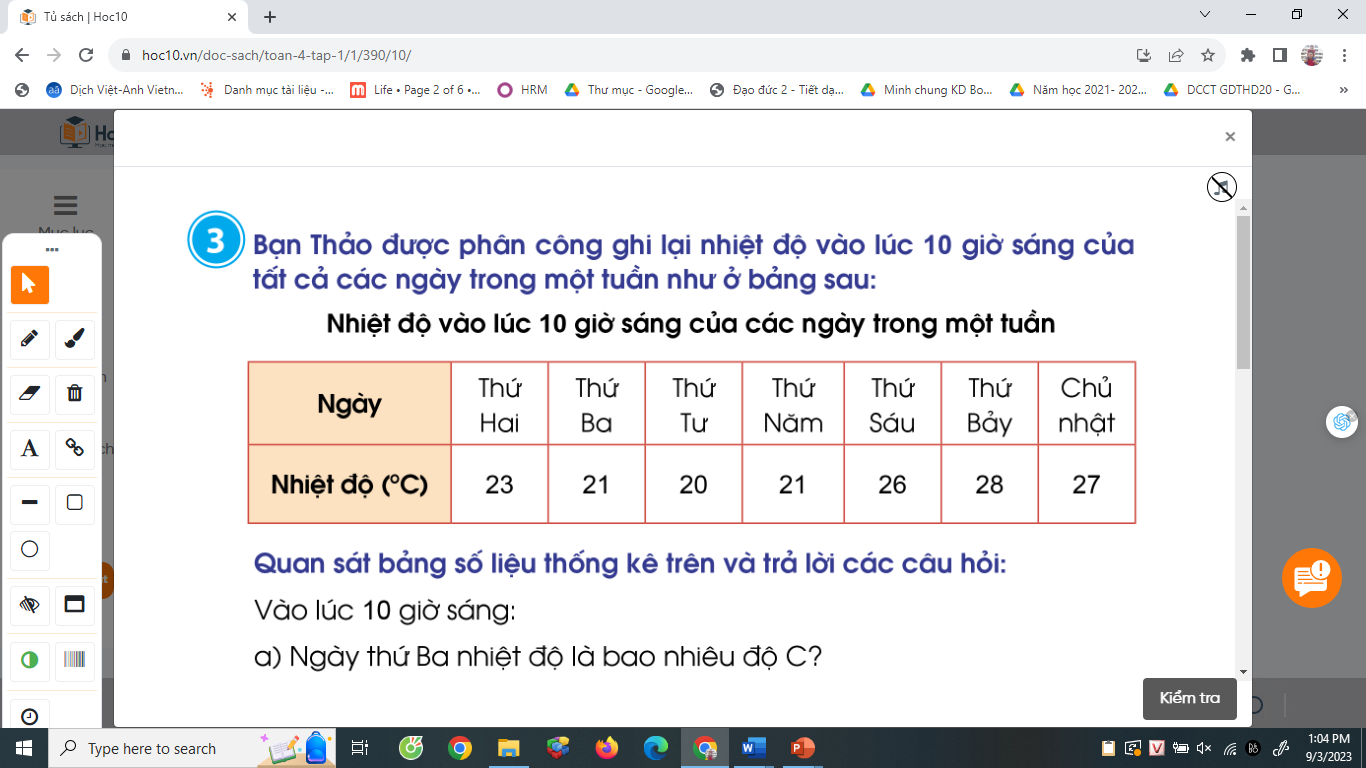 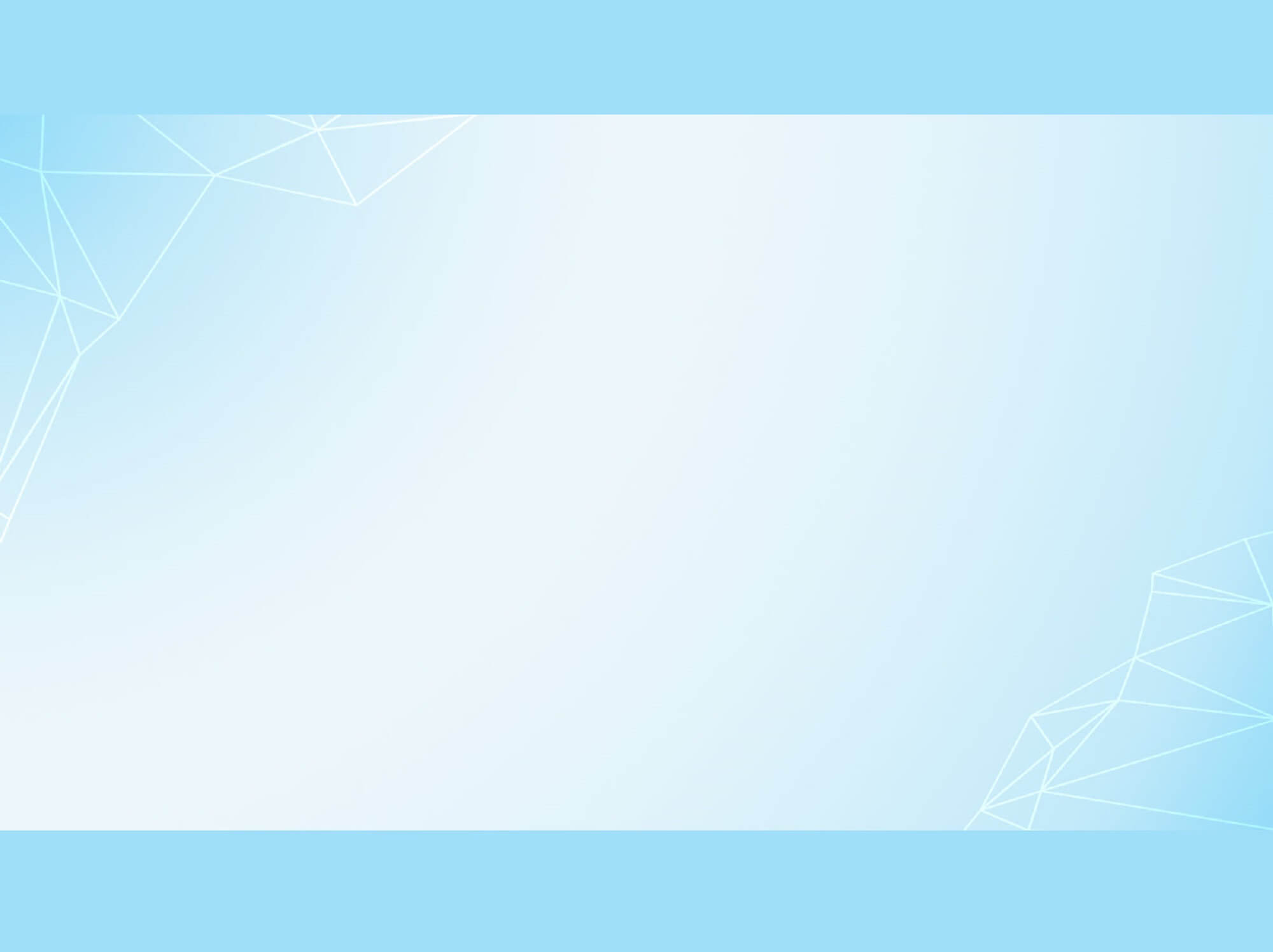 Quan sát bảng số liệu thống kê trên và trả lời các câu hỏi:
Vào lúc 10h sáng:
a) Ngày thứ Ba, nhiệt độ là bao nhiêu độ C?
b) Ngày Chủ nhật, nhiệt độ là bao nhiêu độ C?
c) Nhiệt độ cao nhất trong tuần là bao nhiêu độ C?
d) Ngày nào trong tuần có nhiệt độ thấp nhất?
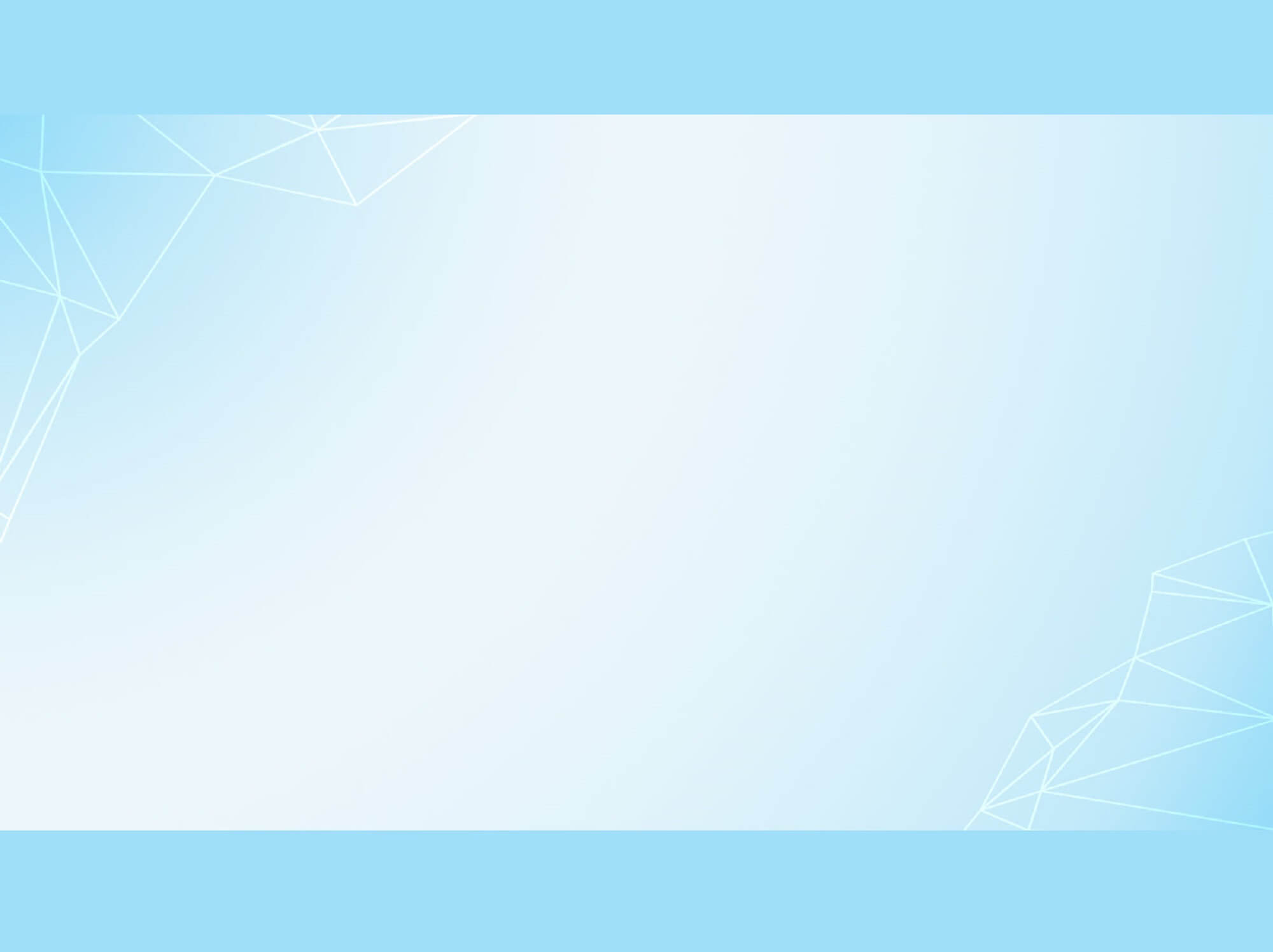 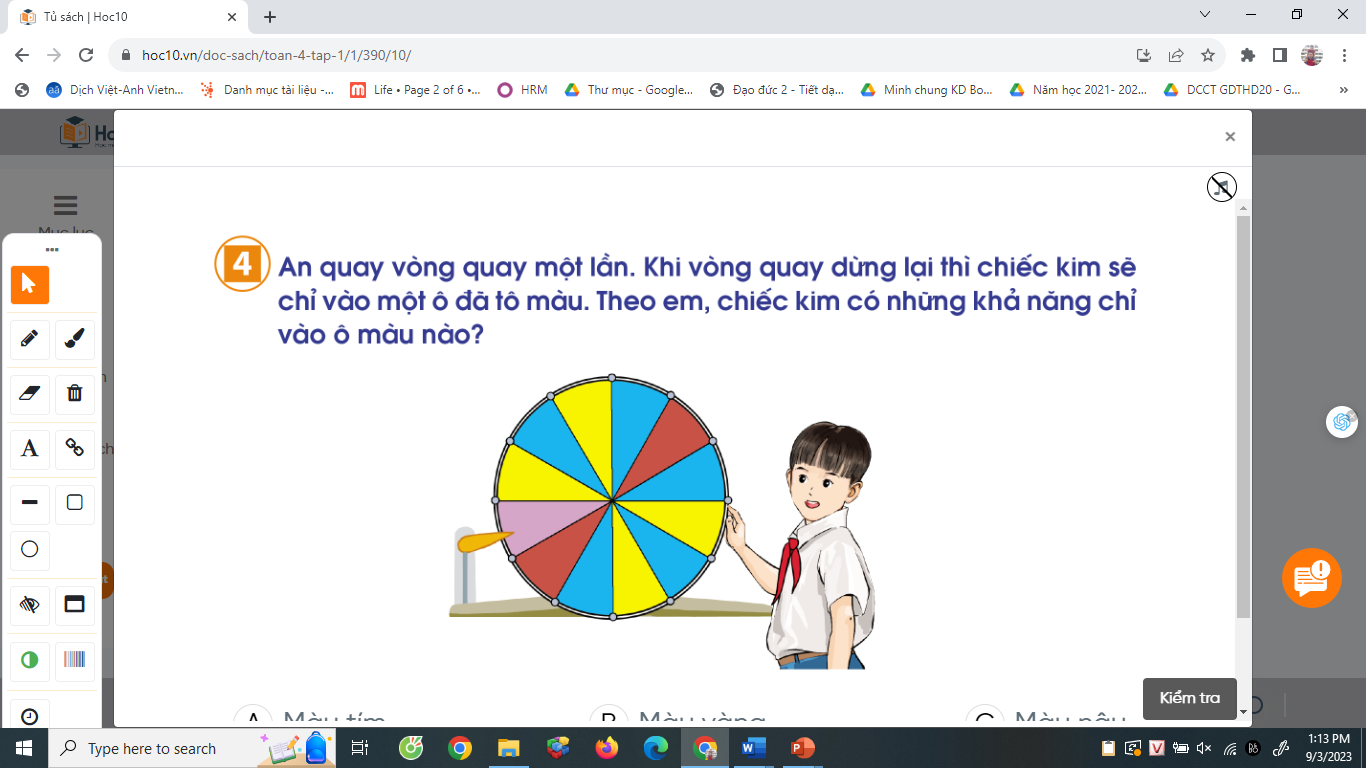 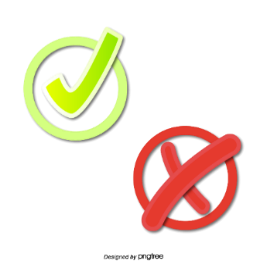 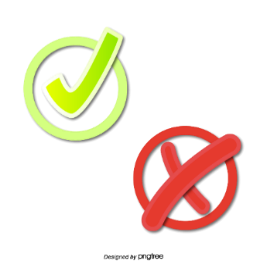 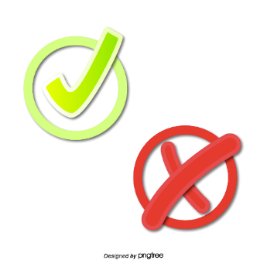 A. Màu tím
C. Màu nâu
B. Màu vàng
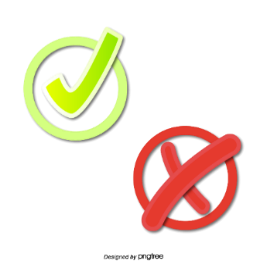 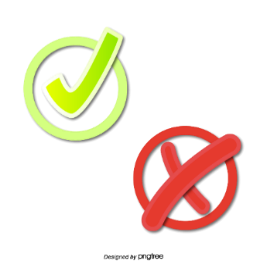 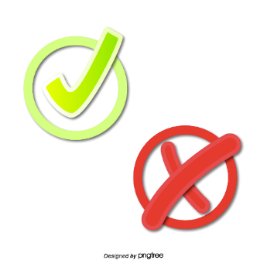 D. Màu xanh
G. Màu đỏ
E. Màu cam
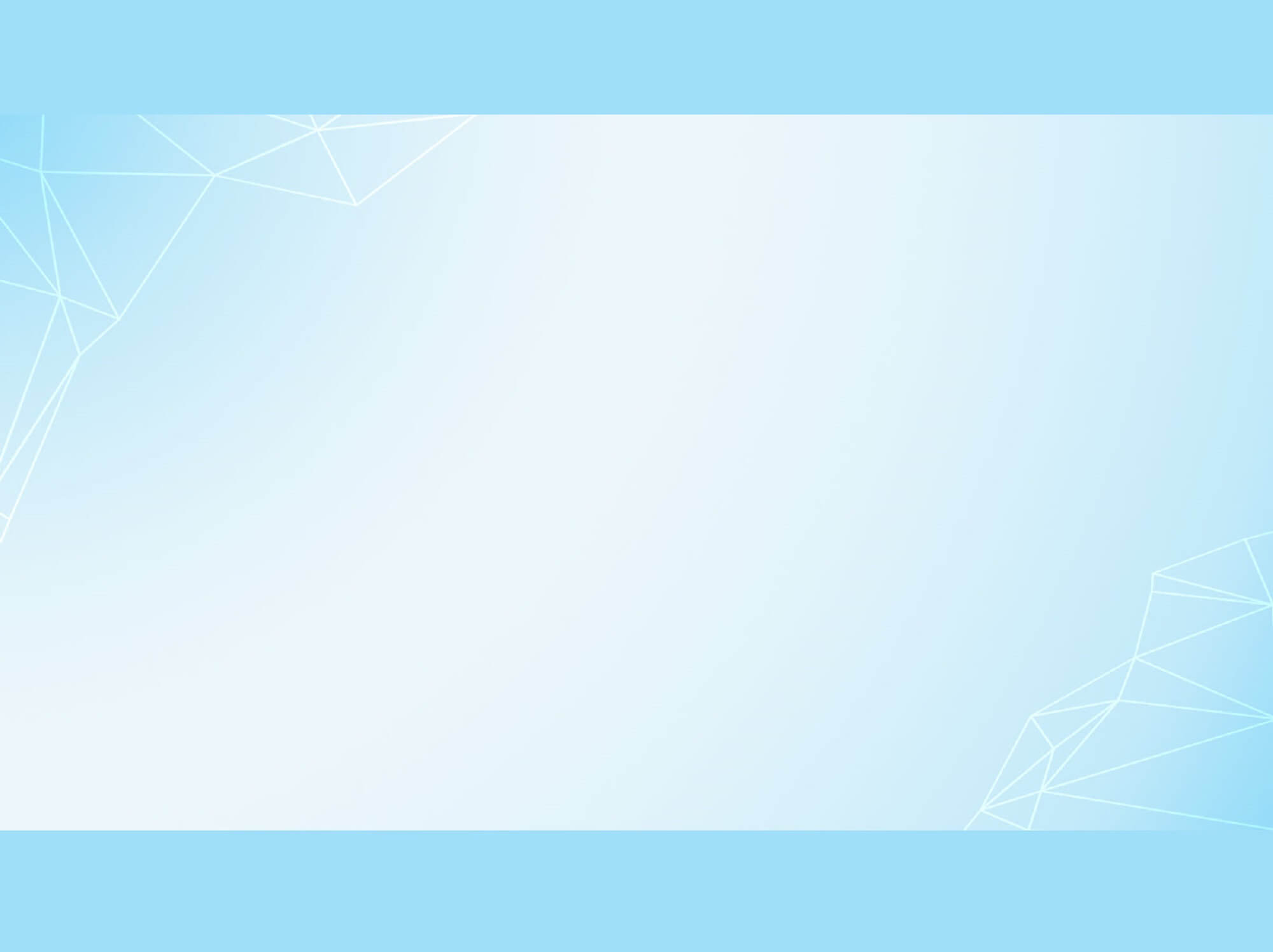 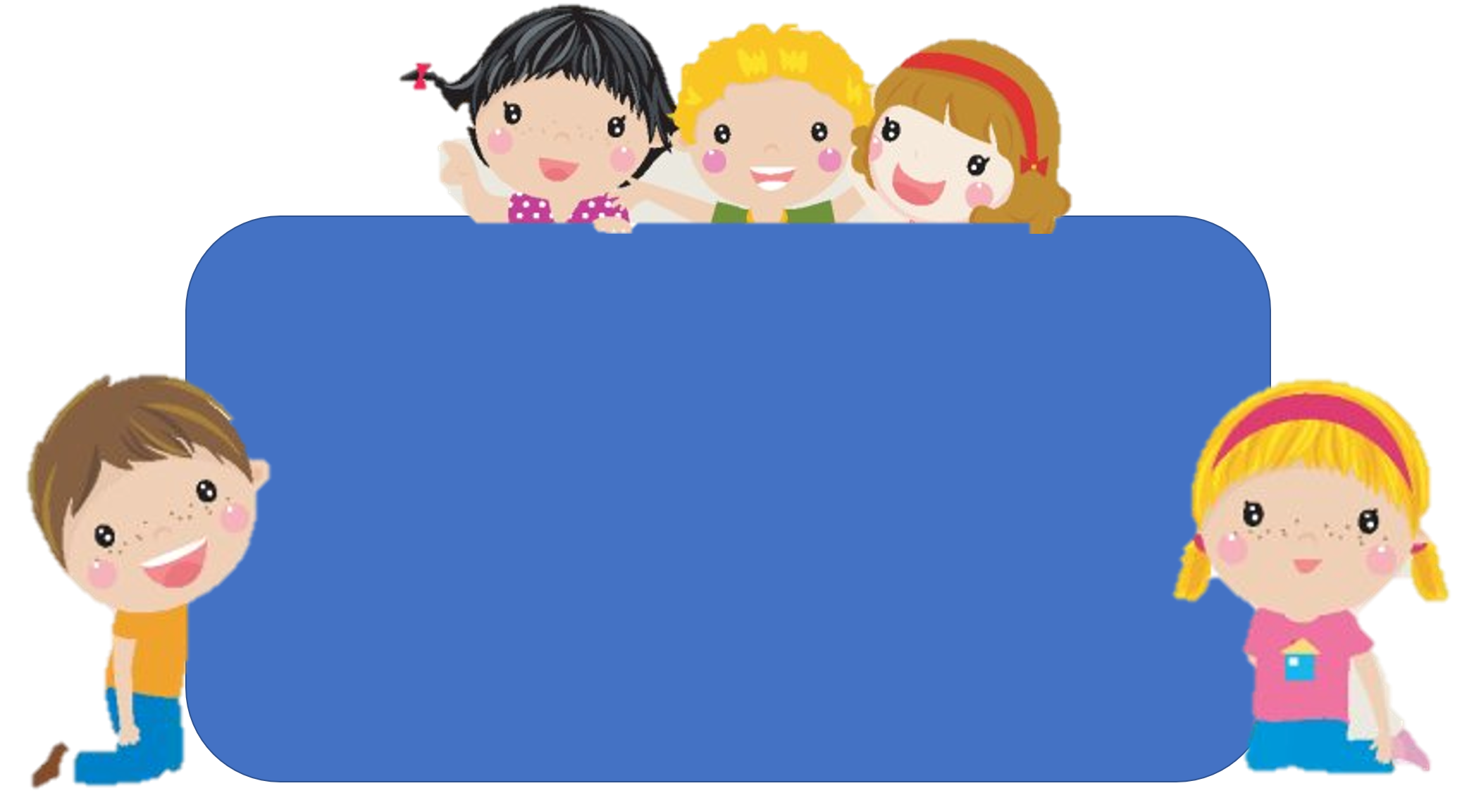 Em hãy chia sẻ những điều học được qua bài này.
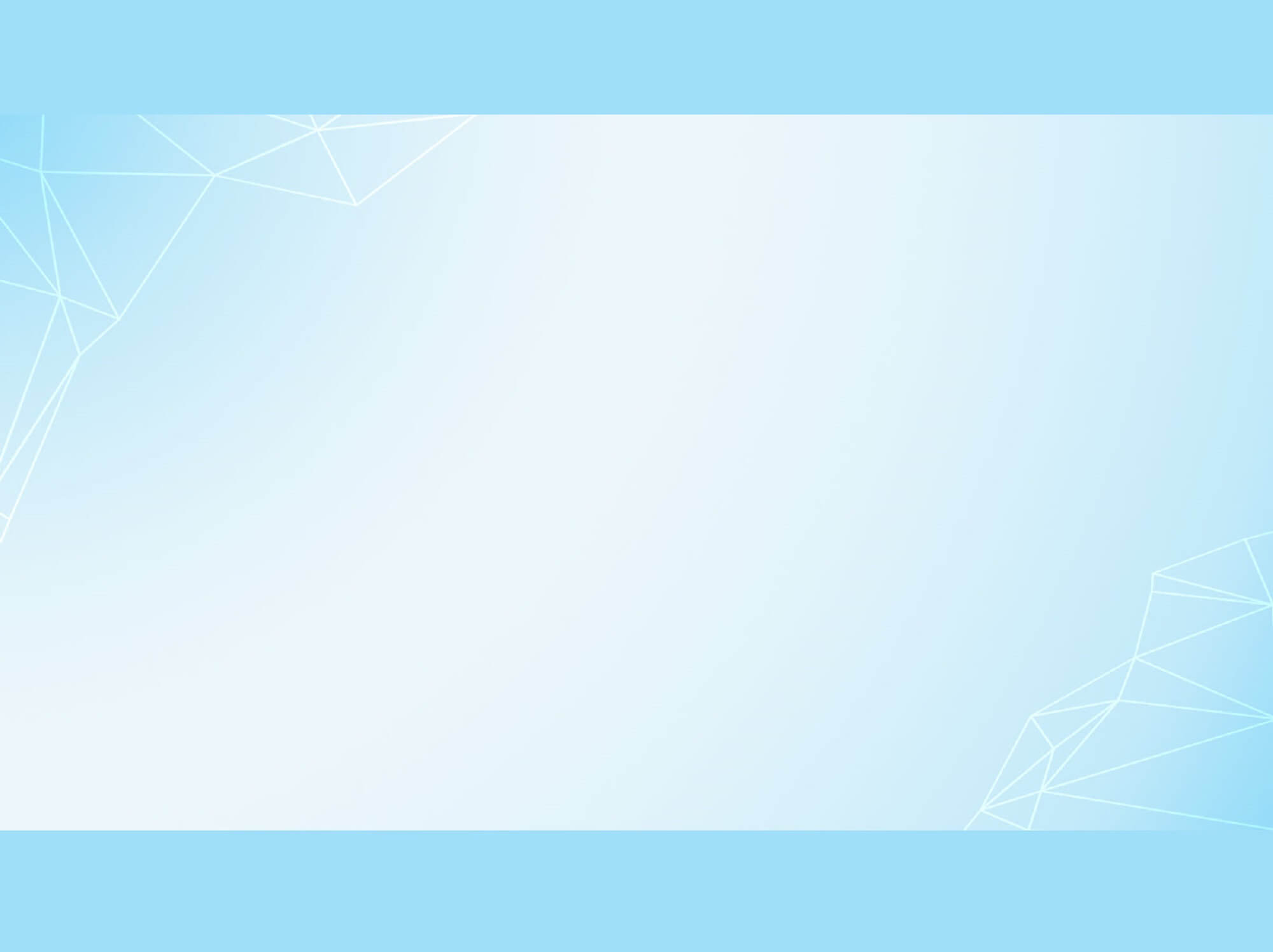 Chúc các em học tốt!